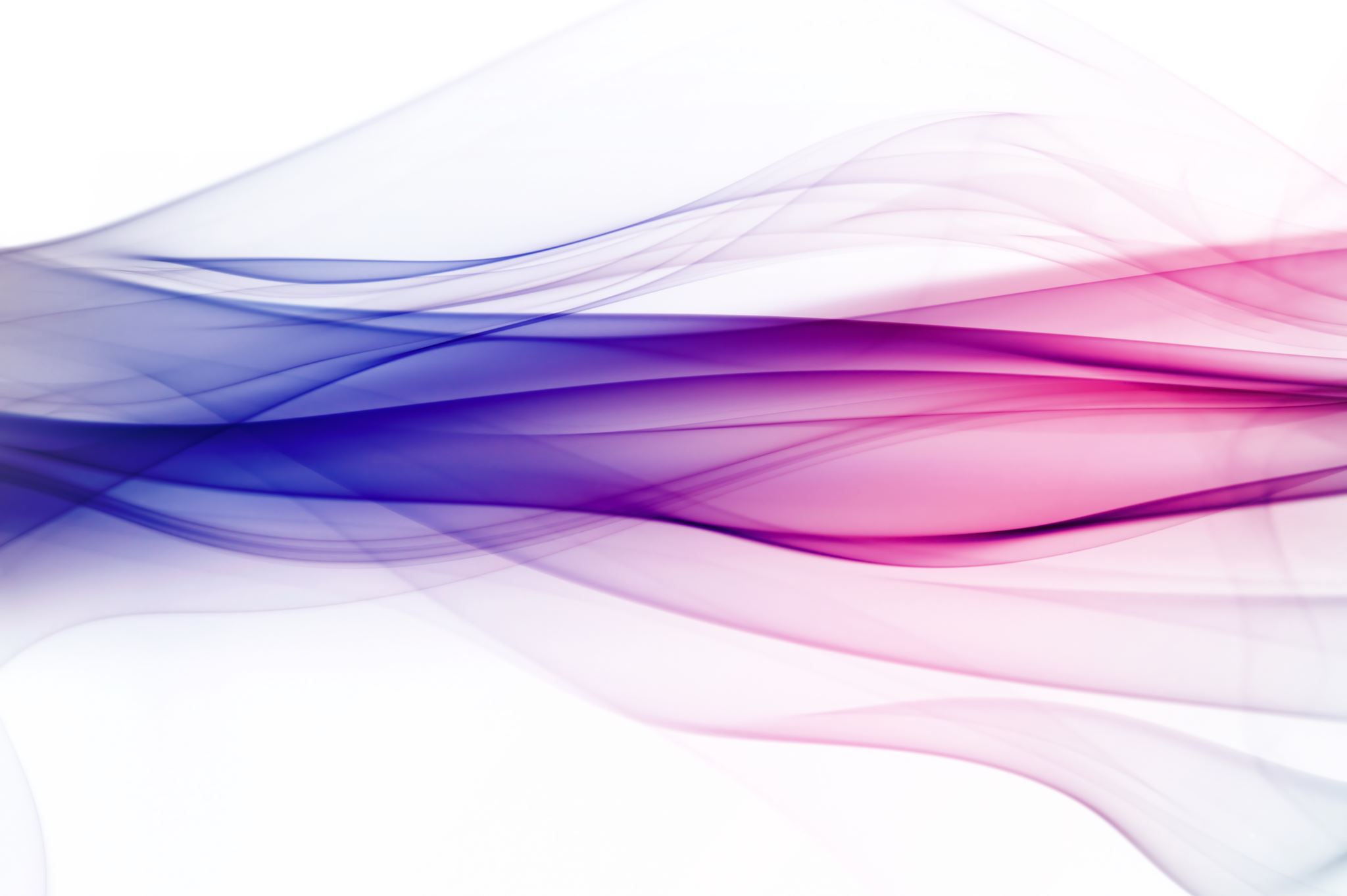 Report fromINFN-A Nov 18 2021
C. Vaccarezza
INFN-A (https://acceleratori.infn.it/it/) 1
L'INFN Acceleratori è guidato da un comitato interessato a fungere da collegamento tra la comunità di esperti di acceleratori dell'INFN ei suoi vari istituti e laboratori. Il comitato degli acceleratori facilita anche la comunicazione con gli organi di vertice dell'Istituto tra cui il presidente, il consiglio di amministrazione, il consiglio di amministrazione.
Il gruppo è composto da vari specialisti con una vasta esperienza negli acceleratori e nelle tecnologie relative agli acceleratori e promuove la formazione di reti tematicamente correlate tra altri esperti di acceleratori su argomenti di notevole interesse. Il gruppo consente una migliore identificazione dei moderatori ai moderatori e svolge una funzione di coordinamento tra loro.
I gruppi di acceleratori hanno lo scopo di stimolare l'armonizzazione delle competenze e delle attrezzature strumentali dell'Istituto in questo settore e di incoraggiare la partecipazione a bandi a livello regionale, nazionale e internazionale, nonché a svolgere un ruolo consultivo, nel campo degli acceleratori di particelle anche sul linee strategiche dell'INFN nel settore.
INFN-A (https://acceleratori.infn.it/it/) 2
Coordinatore: Lucio Rossi (prof. Unversità di Milano)
Componenti: 
G. Bisoffi (LNL)
P. Fabbricatore (Ge)
A. Gallo (LNF)
D. Giove (Mi-Lasa)
S. Guiducci (LNF)
G. Keppel (Padova)
G. Torrisi (LNS)


Componenti della Divisione Fondi Esterni della Direzione Servizi alla Ricerca della Amministrazione Centrale:
A. D’Orazio (Bo)
F. Masciulli (AC)
Tiina Benson (Mi-Lasa)
Meeting every two weeks on Friday at 11:00
Note dalla riunione:
Dopo la presentazione su  INFN-4LS soa da parte di  G. Cuttone(chair) il main topic è stato l’organizzazionedel
Accelerator Workshop organizzato da INFN - CSN5
Chairs: L. Rossi, A. Quaranta
OC: G. Bisoffi, D. Giove, G. Torrisi, C. Vaccarezza
il workshop si articolerà in due giorni:
Progetti Strategici e Speciali dell’INFN
Criteri di integrazione fra CSN5 & INFN-A (esempi-dibattito)
Sito: Milano
Data individuata come possibile Apr 7-8,  2021